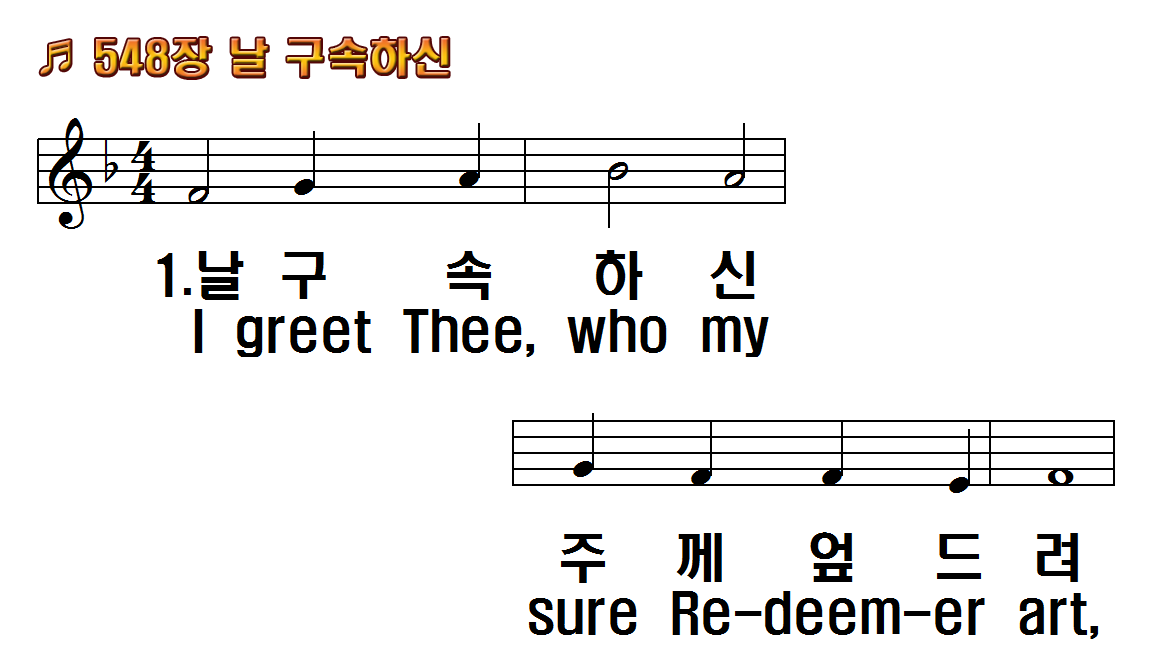 1.날 구속하신 주께
2.자비와 은혜 충만하신
3.주님은 우리 생명이시며
4.주님의 사랑 한량없으니
5.우리가 구원 얻을
1.I greet Thee, who my
2.Thou art the King of
3.Thou art the life, by
4.Thou hast the true and
5.Our hope is in no
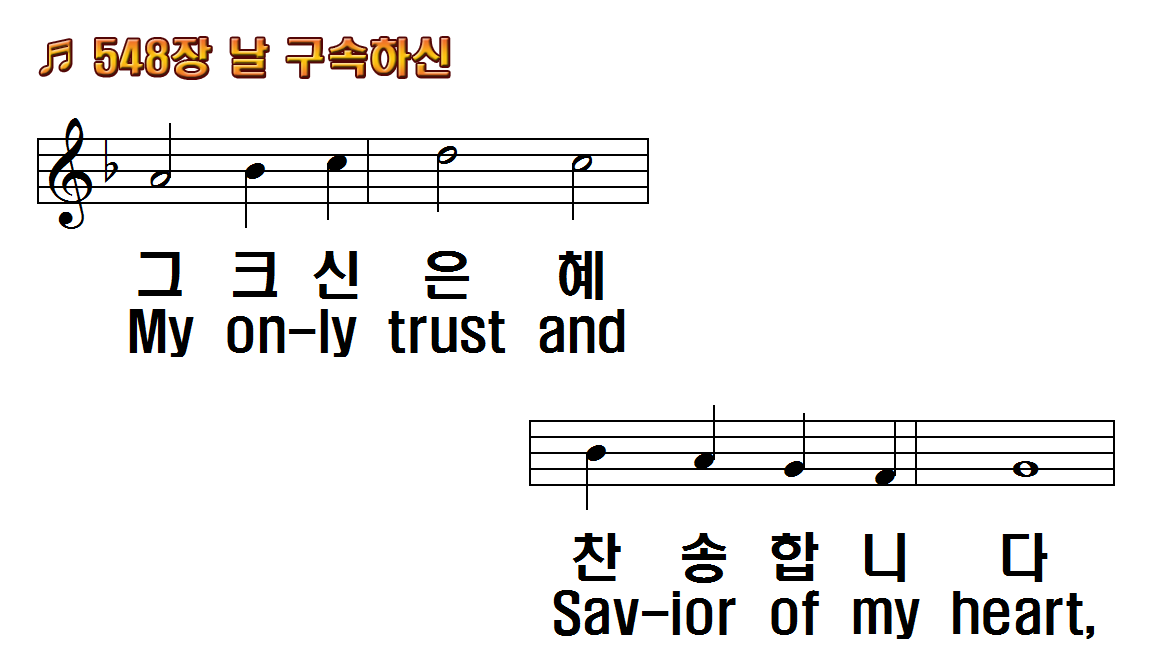 1.날 구속하신 주께
2.자비와 은혜 충만하신
3.주님은 우리 생명이시며
4.주님의 사랑 한량없으니
5.우리가 구원 얻을
1.I greet Thee, who my
2.Thou art the King of
3.Thou art the life, by
4.Thou hast the true and
5.Our hope is in no
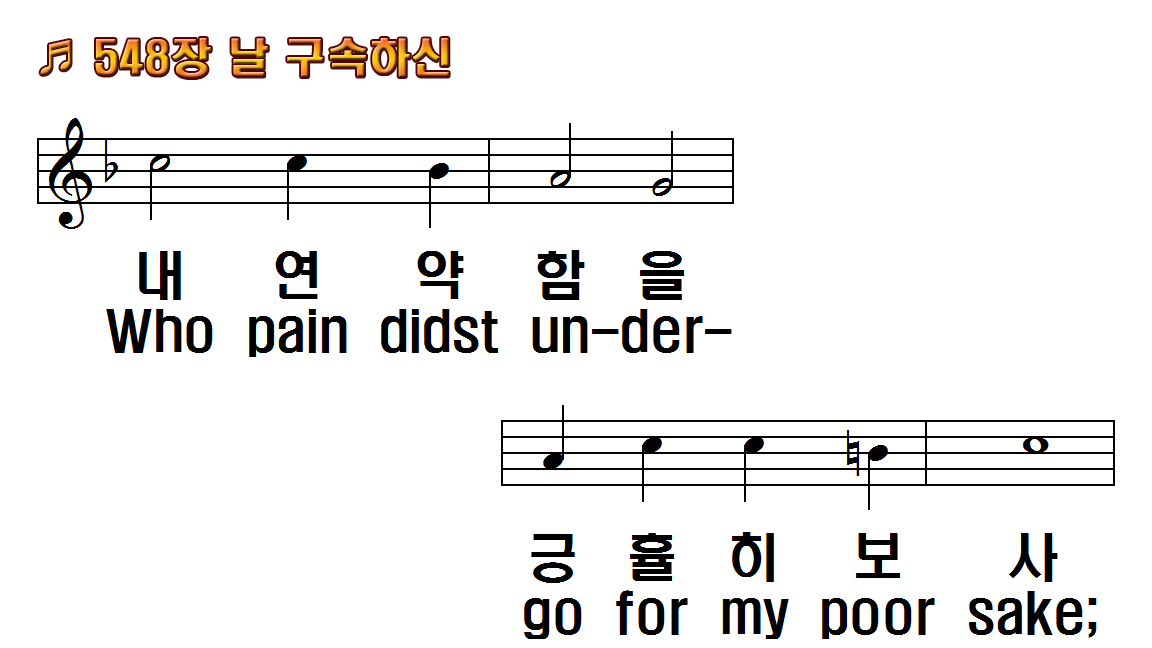 1.날 구속하신 주께
2.자비와 은혜 충만하신
3.주님은 우리 생명이시며
4.주님의 사랑 한량없으니
5.우리가 구원 얻을
1.I greet Thee, who my
2.Thou art the King of
3.Thou art the life, by
4.Thou hast the true and
5.Our hope is in no
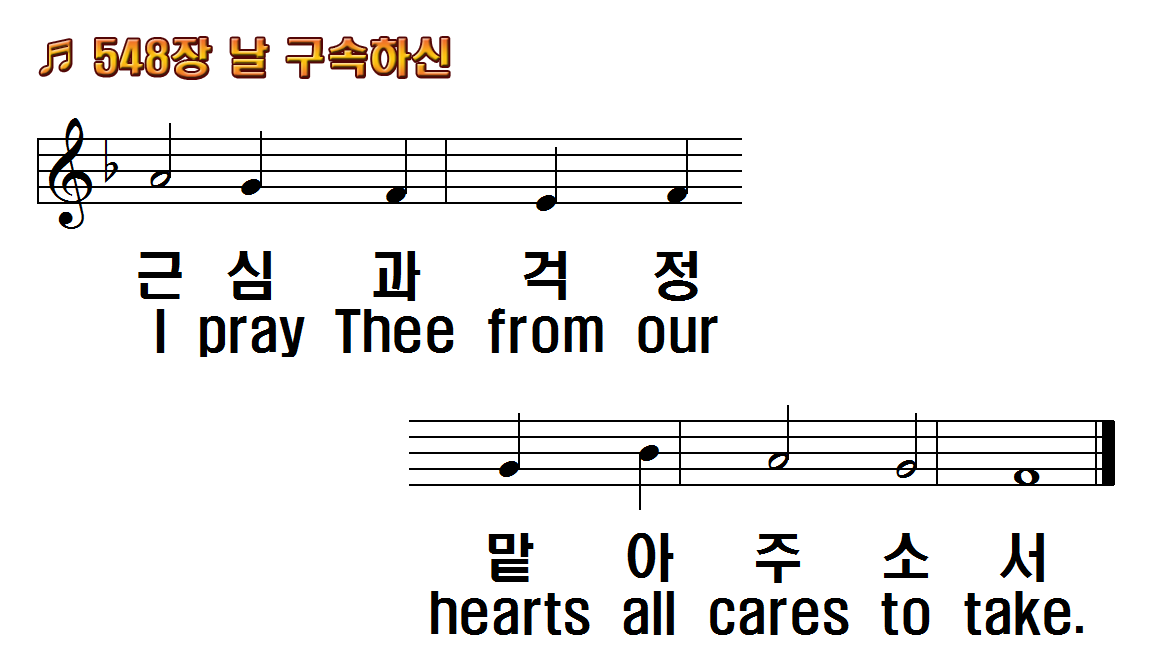 1.날 구속하신 주께
2.자비와 은혜 충만하신
3.주님은 우리 생명이시며
4.주님의 사랑 한량없으니
5.우리가 구원 얻을
1.I greet Thee, who my
2.Thou art the King of
3.Thou art the life, by
4.Thou hast the true and
5.Our hope is in no
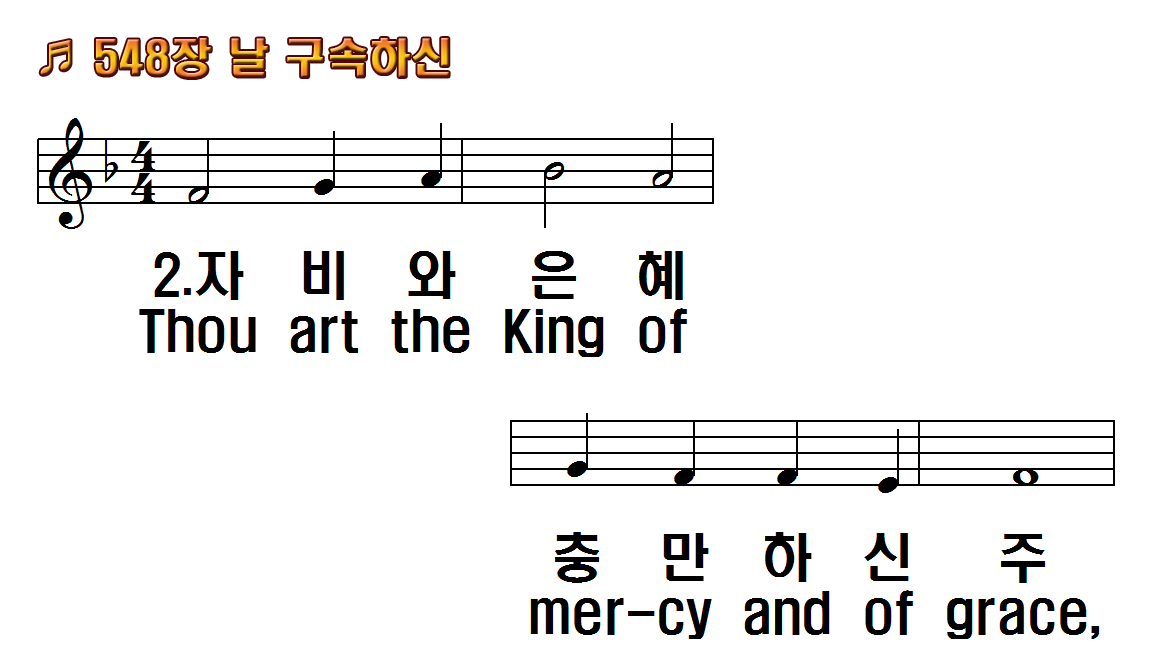 1.날 구속하신 주께
2.자비와 은혜 충만하신
3.주님은 우리 생명이시며
4.주님의 사랑 한량없으니
5.우리가 구원 얻을
1.I greet Thee, who my
2.Thou art the King of
3.Thou art the life, by
4.Thou hast the true and
5.Our hope is in no
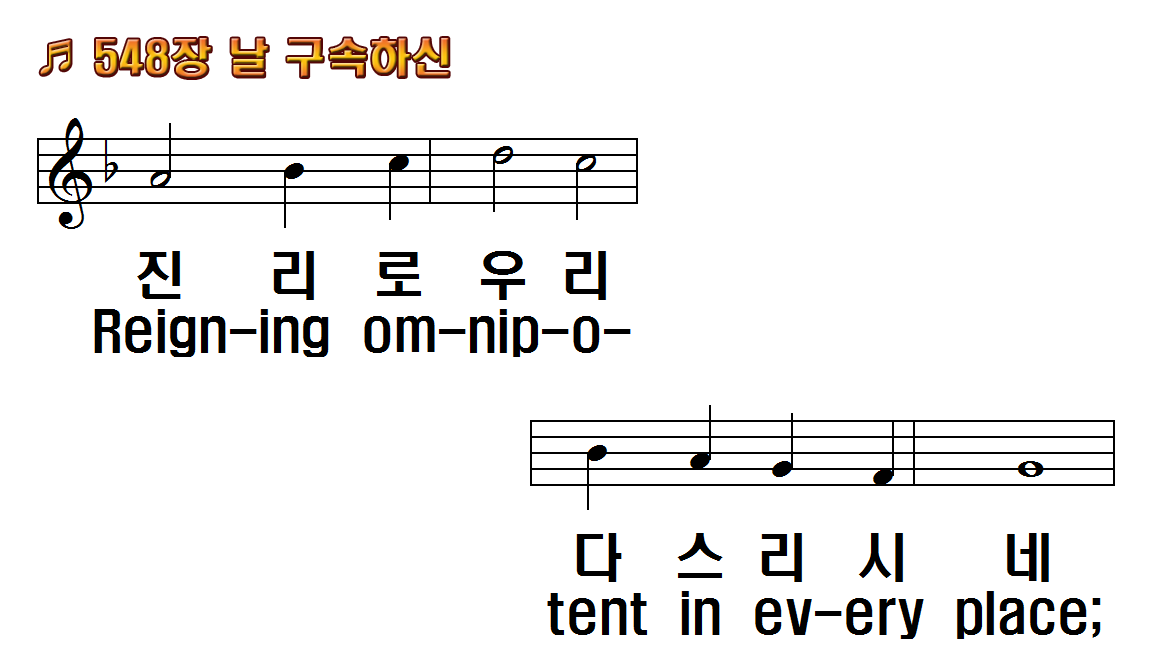 1.날 구속하신 주께
2.자비와 은혜 충만하신
3.주님은 우리 생명이시며
4.주님의 사랑 한량없으니
5.우리가 구원 얻을
1.I greet Thee, who my
2.Thou art the King of
3.Thou art the life, by
4.Thou hast the true and
5.Our hope is in no
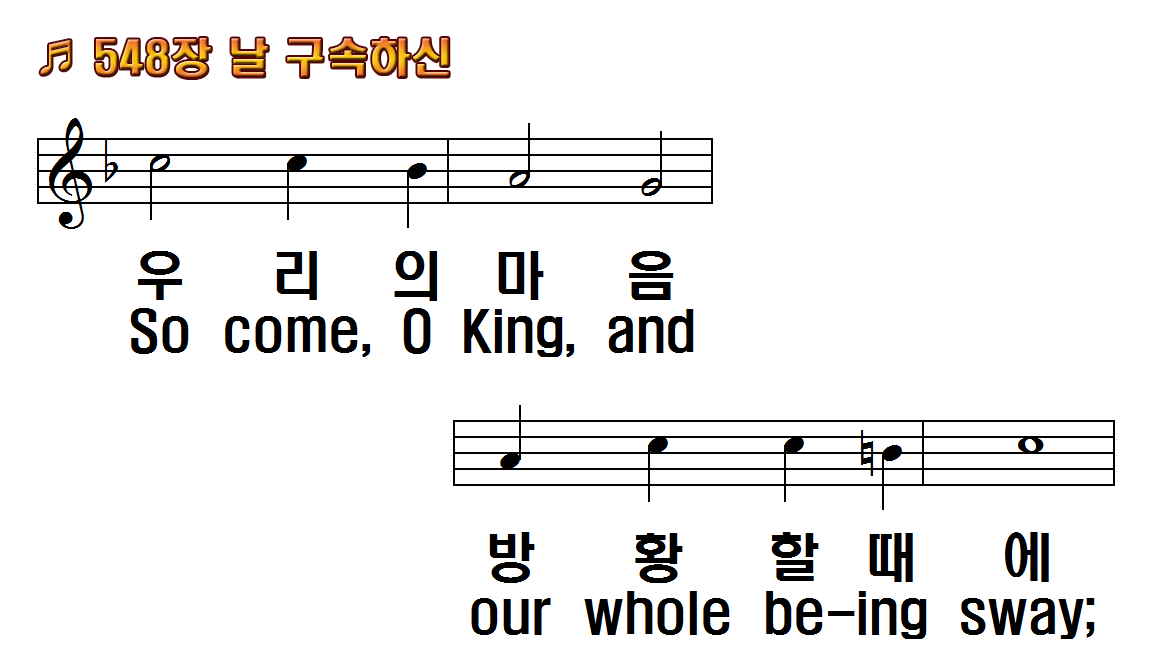 1.날 구속하신 주께
2.자비와 은혜 충만하신
3.주님은 우리 생명이시며
4.주님의 사랑 한량없으니
5.우리가 구원 얻을
1.I greet Thee, who my
2.Thou art the King of
3.Thou art the life, by
4.Thou hast the true and
5.Our hope is in no
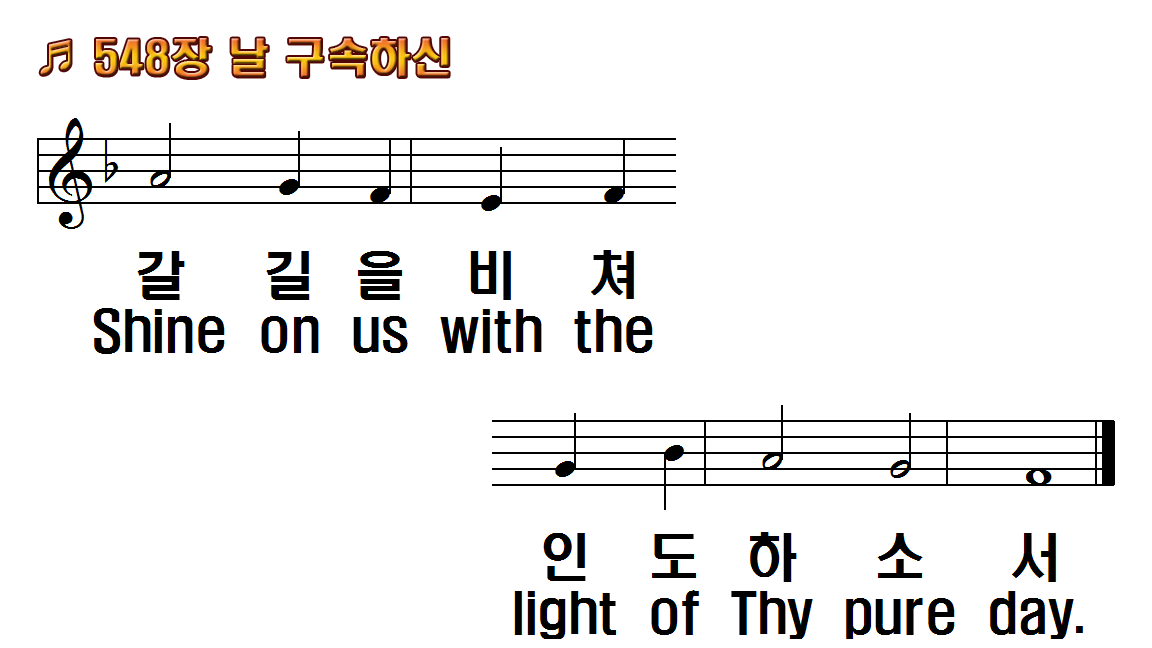 1.날 구속하신 주께
2.자비와 은혜 충만하신
3.주님은 우리 생명이시며
4.주님의 사랑 한량없으니
5.우리가 구원 얻을
1.I greet Thee, who my
2.Thou art the King of
3.Thou art the life, by
4.Thou hast the true and
5.Our hope is in no
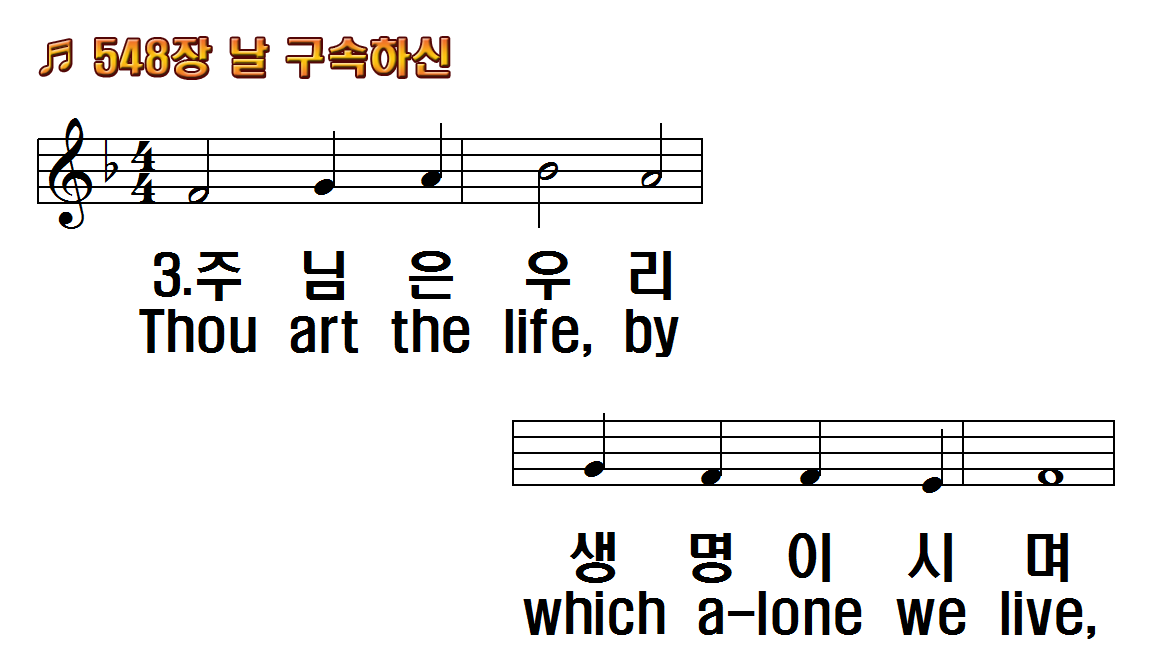 1.날 구속하신 주께
2.자비와 은혜 충만하신
3.주님은 우리 생명이시며
4.주님의 사랑 한량없으니
5.우리가 구원 얻을
1.I greet Thee, who my
2.Thou art the King of
3.Thou art the life, by
4.Thou hast the true and
5.Our hope is in no
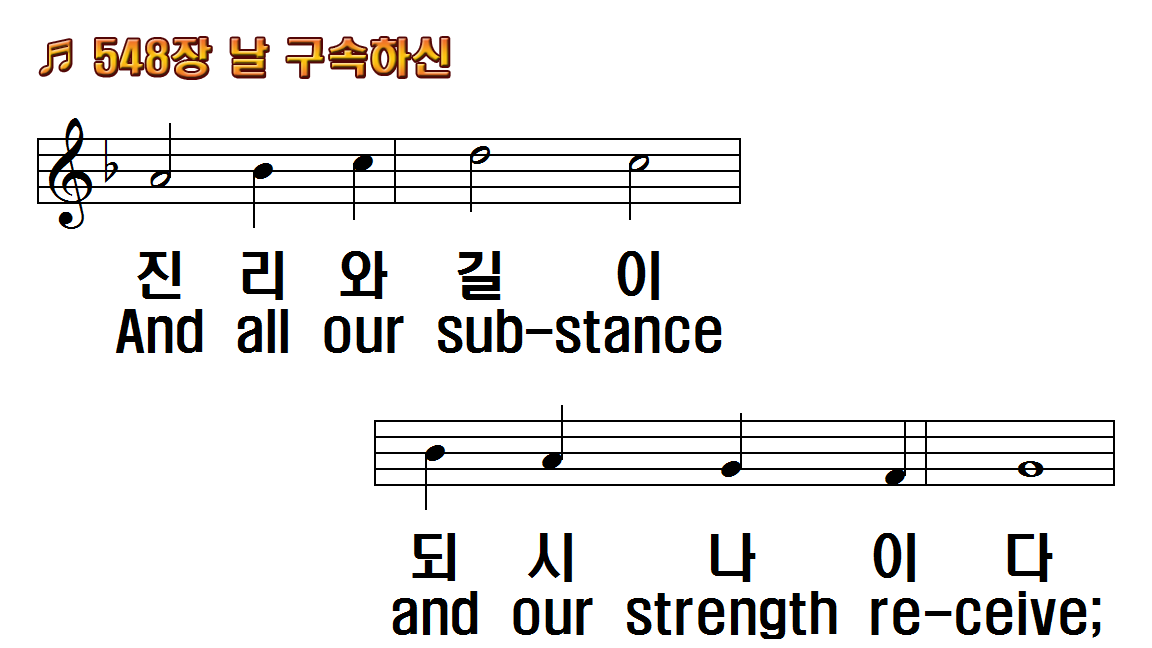 1.날 구속하신 주께
2.자비와 은혜 충만하신
3.주님은 우리 생명이시며
4.주님의 사랑 한량없으니
5.우리가 구원 얻을
1.I greet Thee, who my
2.Thou art the King of
3.Thou art the life, by
4.Thou hast the true and
5.Our hope is in no
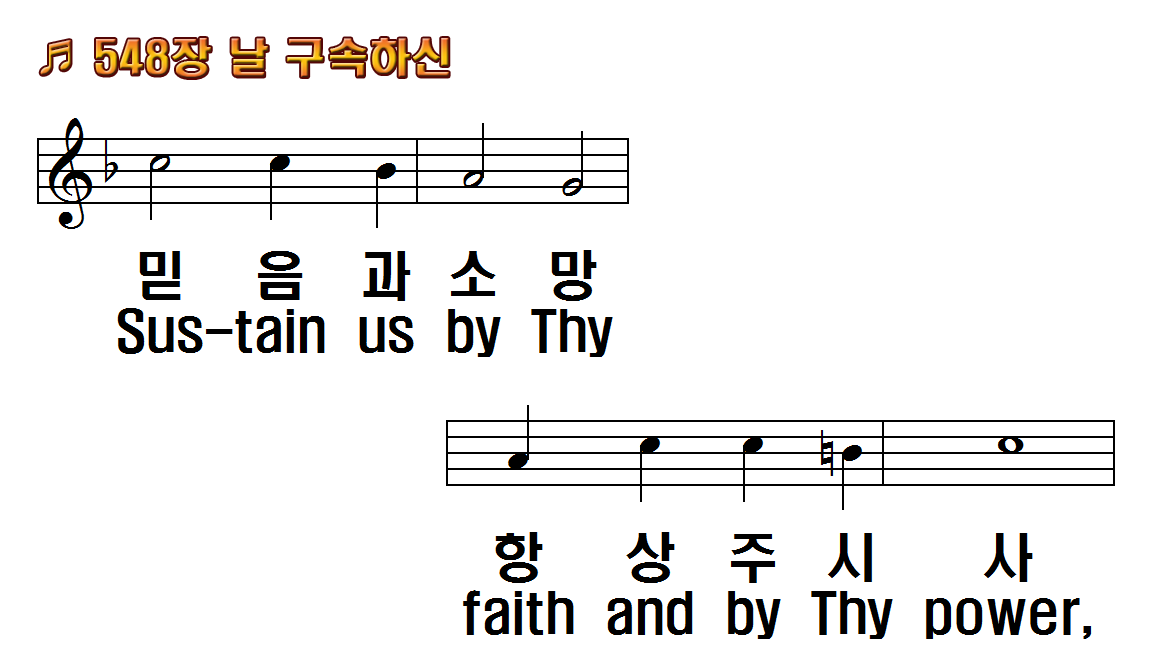 1.날 구속하신 주께
2.자비와 은혜 충만하신
3.주님은 우리 생명이시며
4.주님의 사랑 한량없으니
5.우리가 구원 얻을
1.I greet Thee, who my
2.Thou art the King of
3.Thou art the life, by
4.Thou hast the true and
5.Our hope is in no
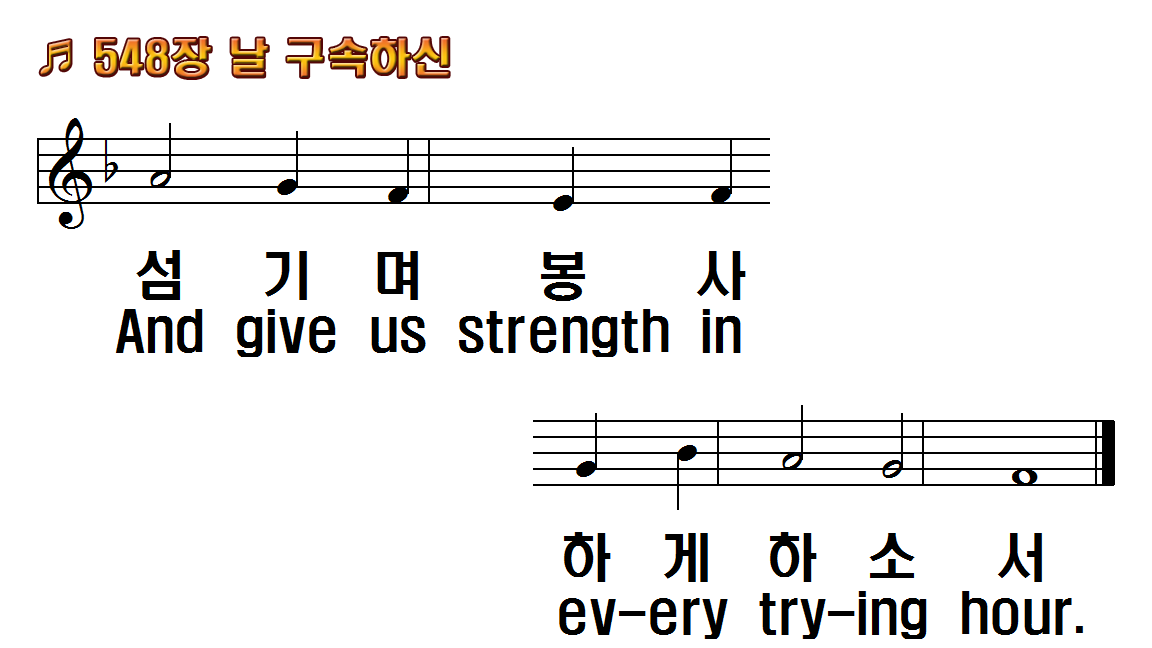 1.날 구속하신 주께
2.자비와 은혜 충만하신
3.주님은 우리 생명이시며
4.주님의 사랑 한량없으니
5.우리가 구원 얻을
1.I greet Thee, who my
2.Thou art the King of
3.Thou art the life, by
4.Thou hast the true and
5.Our hope is in no
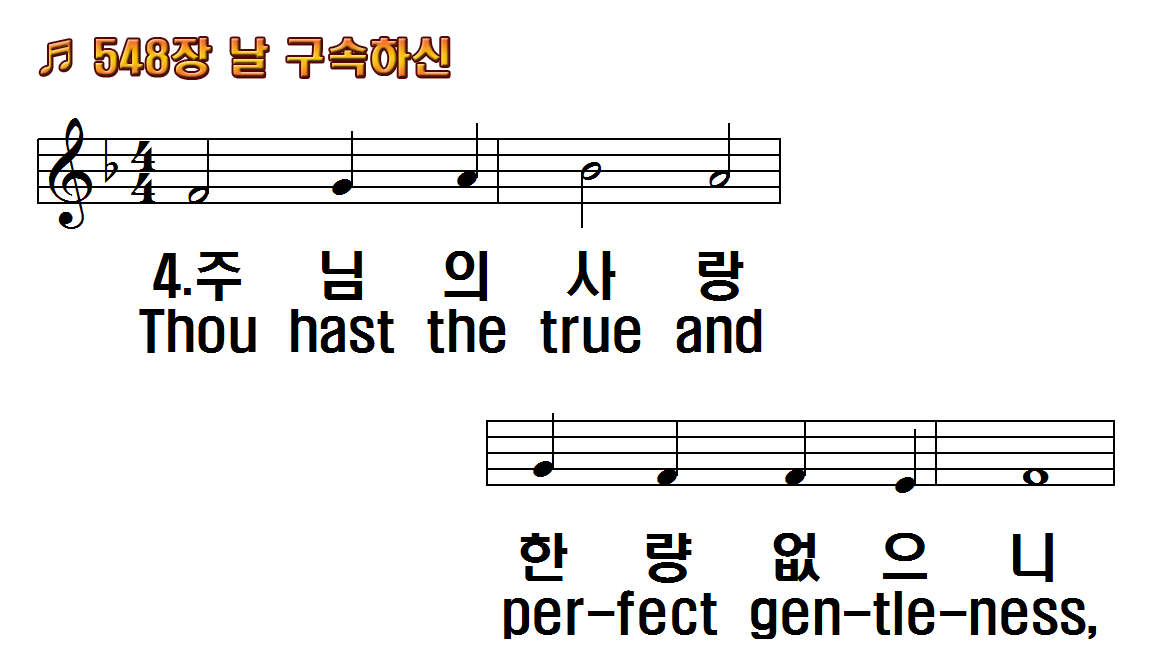 1.날 구속하신 주께
2.자비와 은혜 충만하신
3.주님은 우리 생명이시며
4.주님의 사랑 한량없으니
5.우리가 구원 얻을
1.I greet Thee, who my
2.Thou art the King of
3.Thou art the life, by
4.Thou hast the true and
5.Our hope is in no
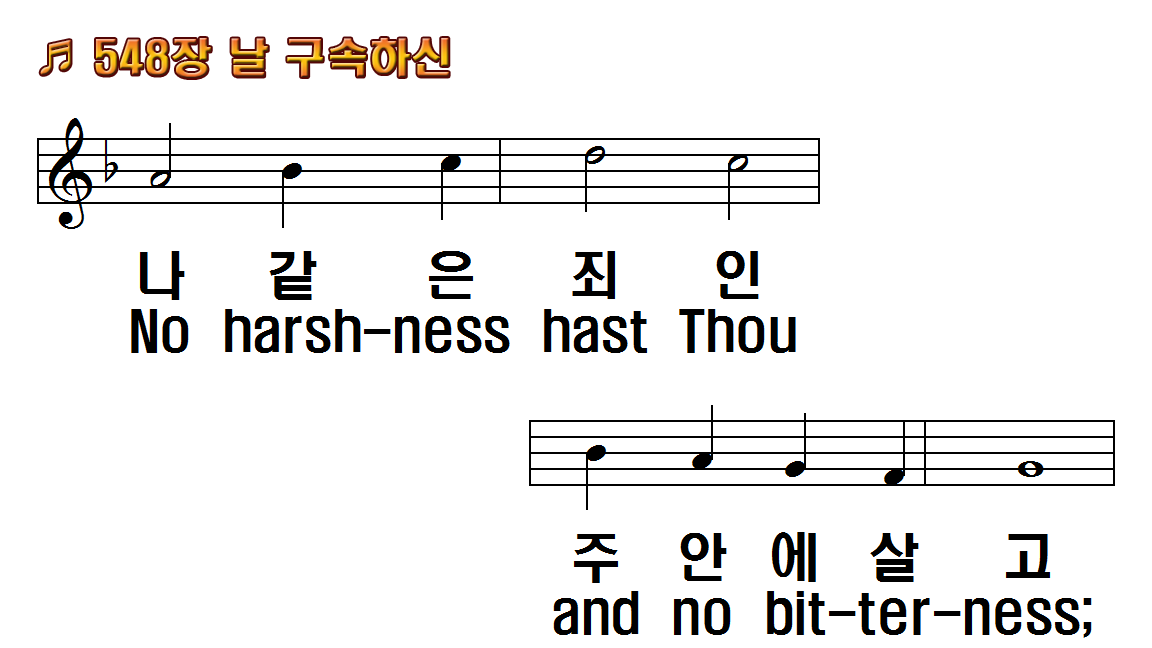 1.날 구속하신 주께
2.자비와 은혜 충만하신
3.주님은 우리 생명이시며
4.주님의 사랑 한량없으니
5.우리가 구원 얻을
1.I greet Thee, who my
2.Thou art the King of
3.Thou art the life, by
4.Thou hast the true and
5.Our hope is in no
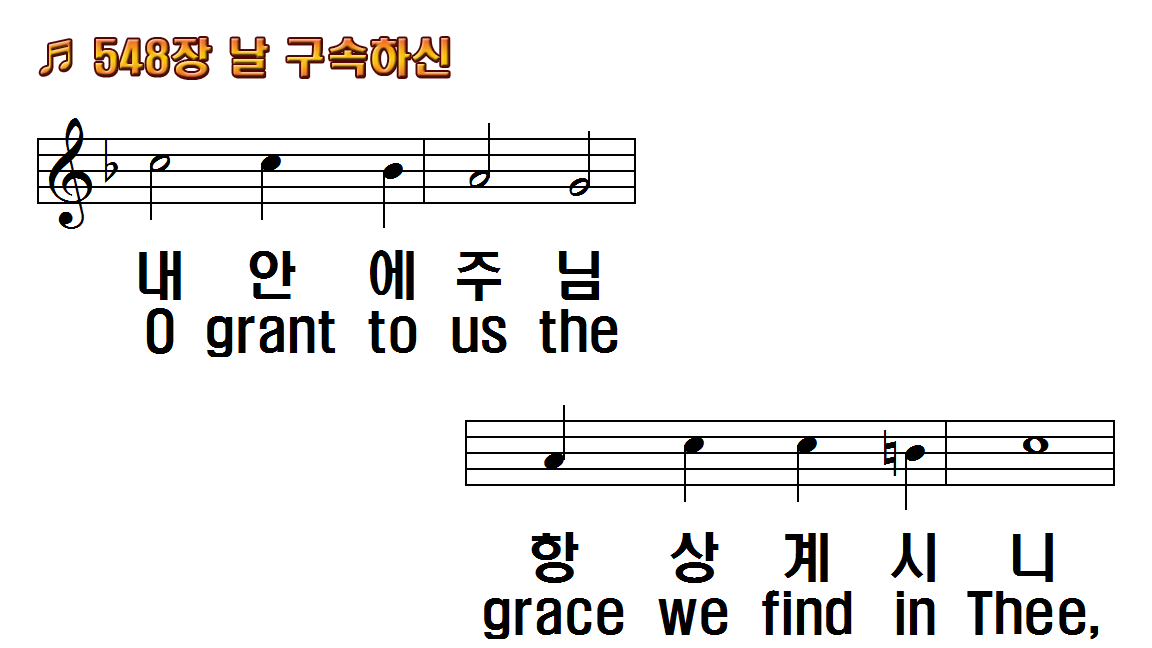 1.날 구속하신 주께
2.자비와 은혜 충만하신
3.주님은 우리 생명이시며
4.주님의 사랑 한량없으니
5.우리가 구원 얻을
1.I greet Thee, who my
2.Thou art the King of
3.Thou art the life, by
4.Thou hast the true and
5.Our hope is in no
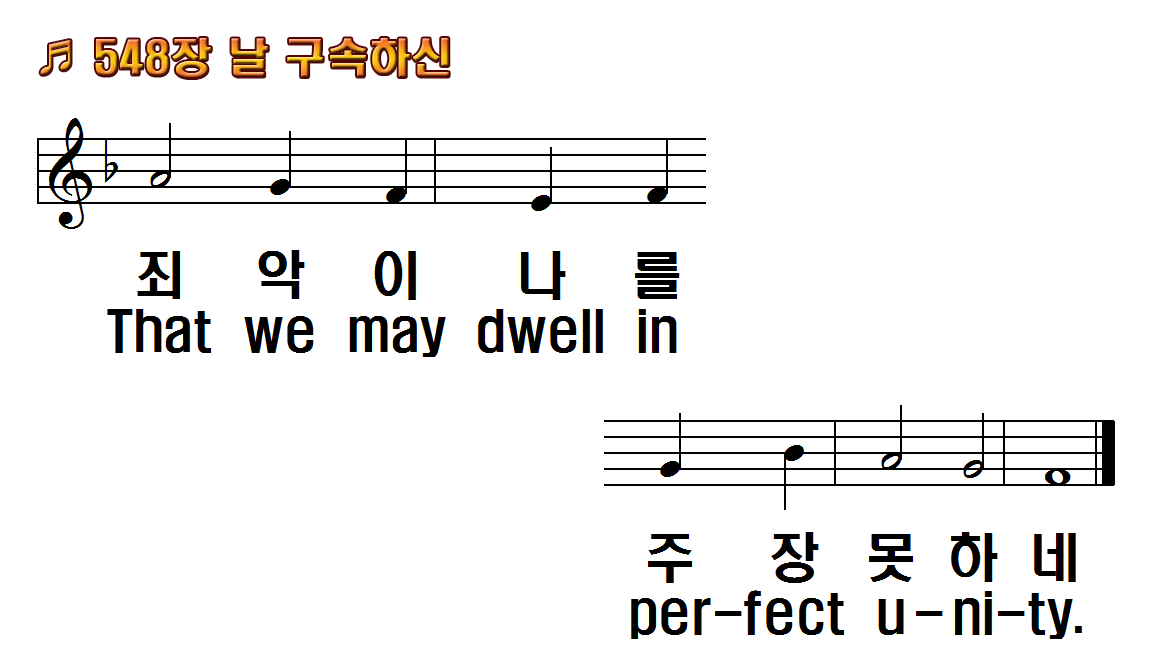 1.날 구속하신 주께
2.자비와 은혜 충만하신
3.주님은 우리 생명이시며
4.주님의 사랑 한량없으니
5.우리가 구원 얻을
1.I greet Thee, who my
2.Thou art the King of
3.Thou art the life, by
4.Thou hast the true and
5.Our hope is in no
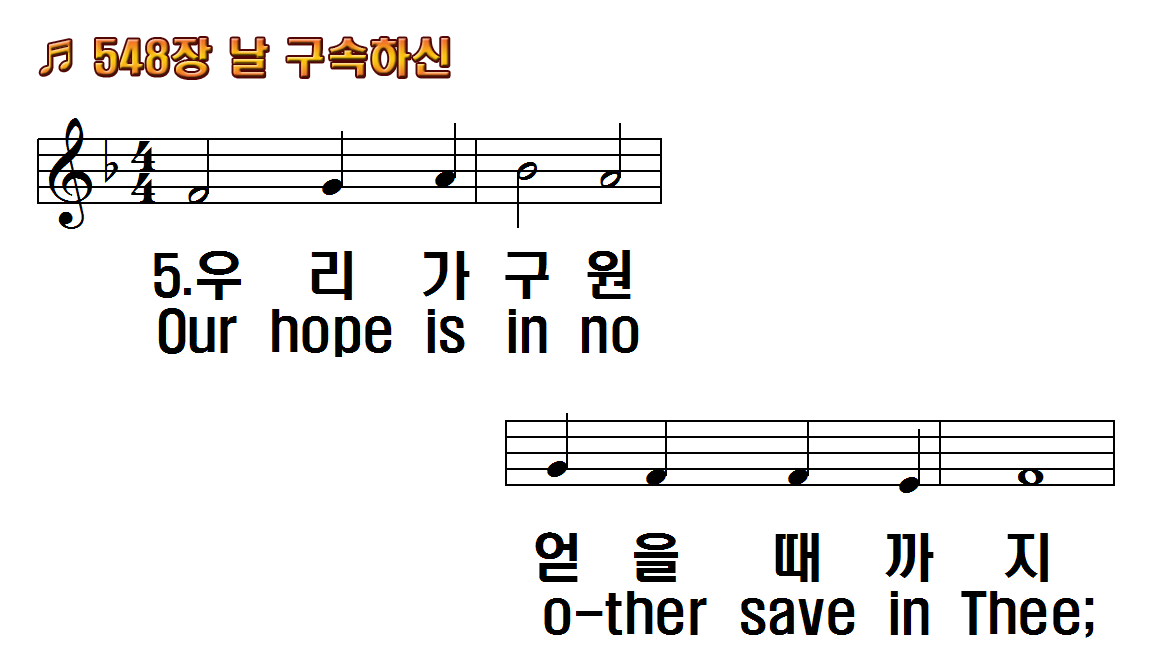 1.날 구속하신 주께
2.자비와 은혜 충만하신
3.주님은 우리 생명이시며
4.주님의 사랑 한량없으니
5.우리가 구원 얻을
1.I greet Thee, who my
2.Thou art the King of
3.Thou art the life, by
4.Thou hast the true and
5.Our hope is in no
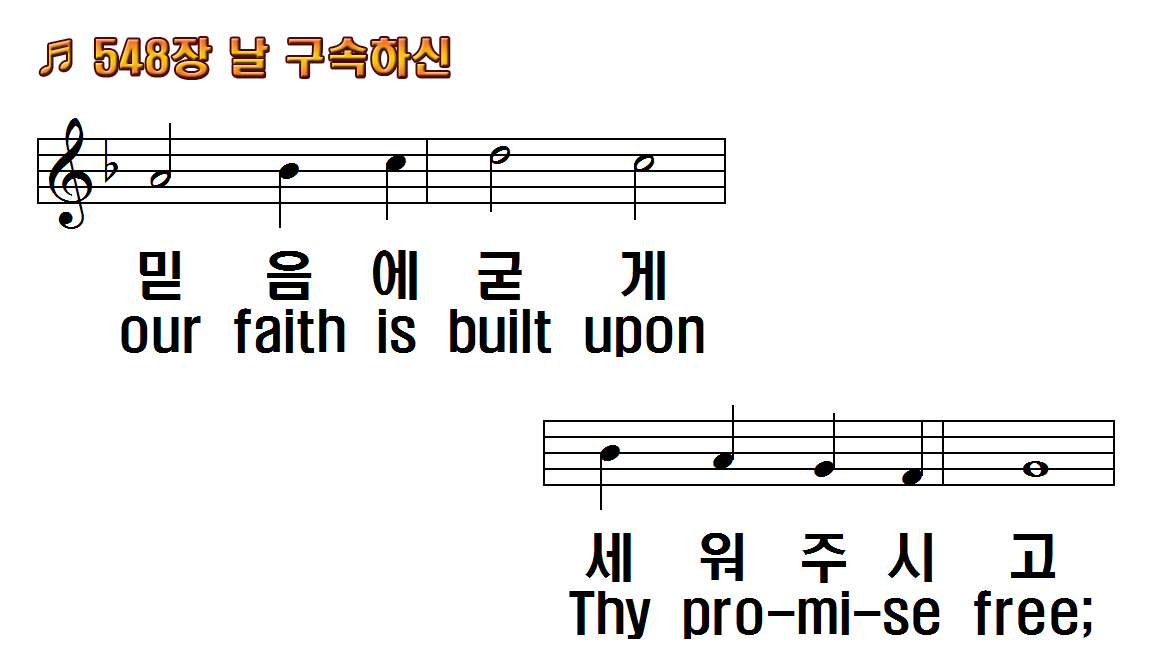 1.날 구속하신 주께
2.자비와 은혜 충만하신
3.주님은 우리 생명이시며
4.주님의 사랑 한량없으니
5.우리가 구원 얻을
1.I greet Thee, who my
2.Thou art the King of
3.Thou art the life, by
4.Thou hast the true and
5.Our hope is in no
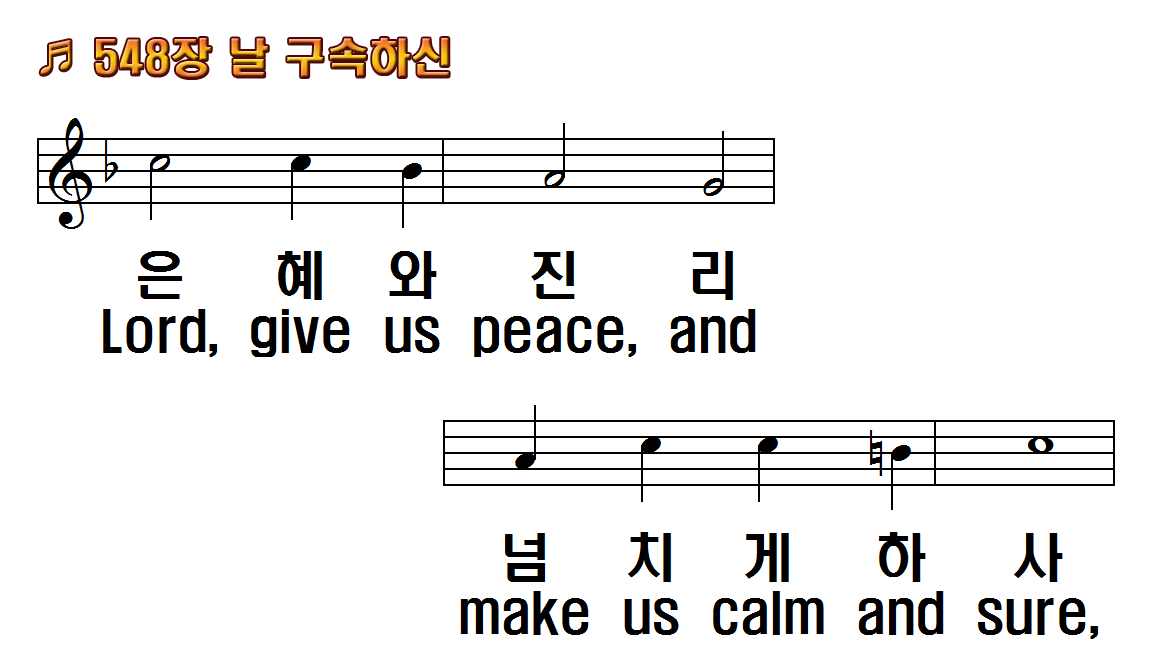 1.날 구속하신 주께
2.자비와 은혜 충만하신
3.주님은 우리 생명이시며
4.주님의 사랑 한량없으니
5.우리가 구원 얻을
1.I greet Thee, who my
2.Thou art the King of
3.Thou art the life, by
4.Thou hast the true and
5.Our hope is in no
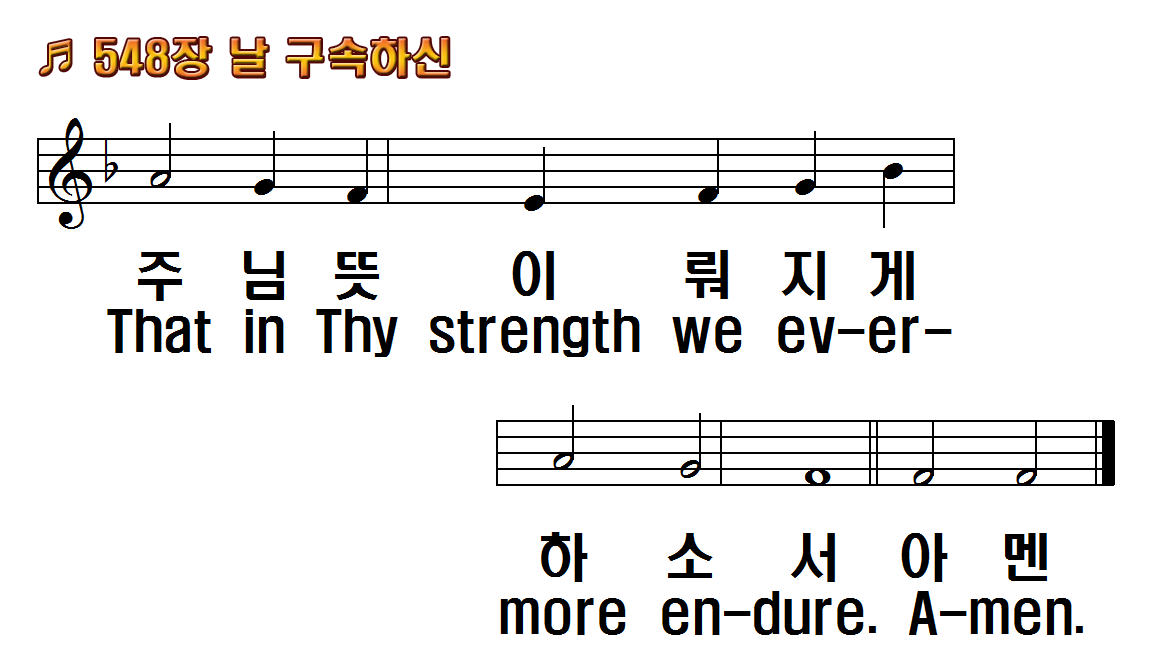 1.날 구속하신 주께
2.자비와 은혜 충만하신
3.주님은 우리 생명이시며
4.주님의 사랑 한량없으니
5.우리가 구원 얻을
1.I greet Thee, who my
2.Thou art the King of
3.Thou art the life, by
4.Thou hast the true and
5.Our hope is in no
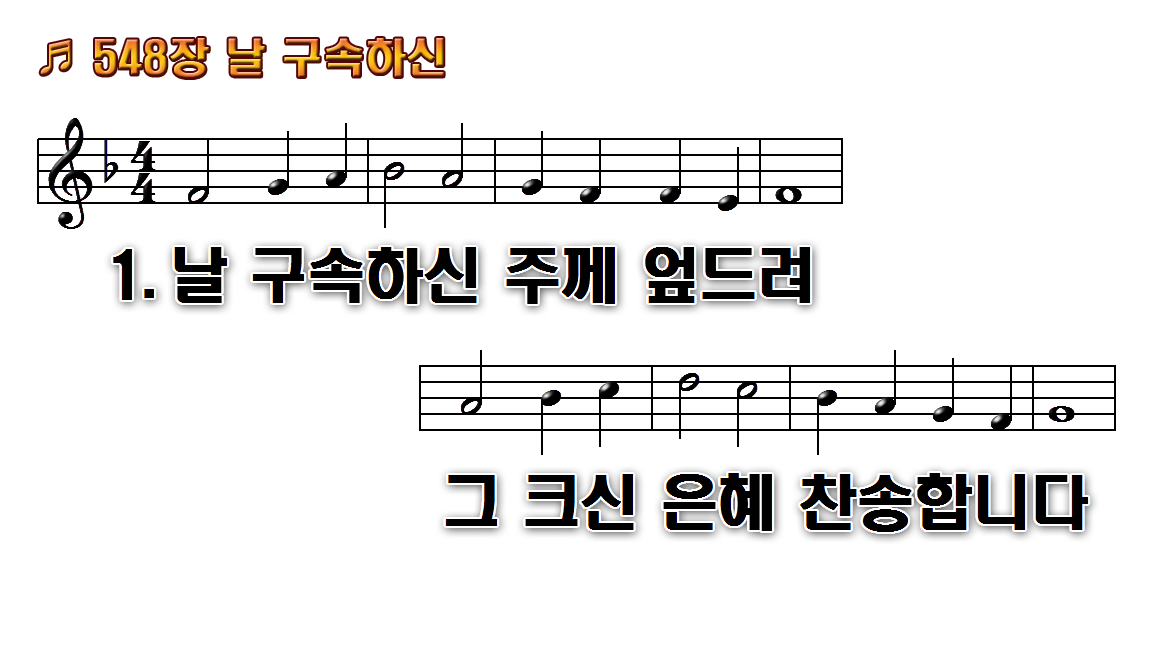 1.날 구속하신 주께
2.자비와 은혜 충만하신
3.주님은 우리
4.주님의 사랑
5.우리가 구원 얻을
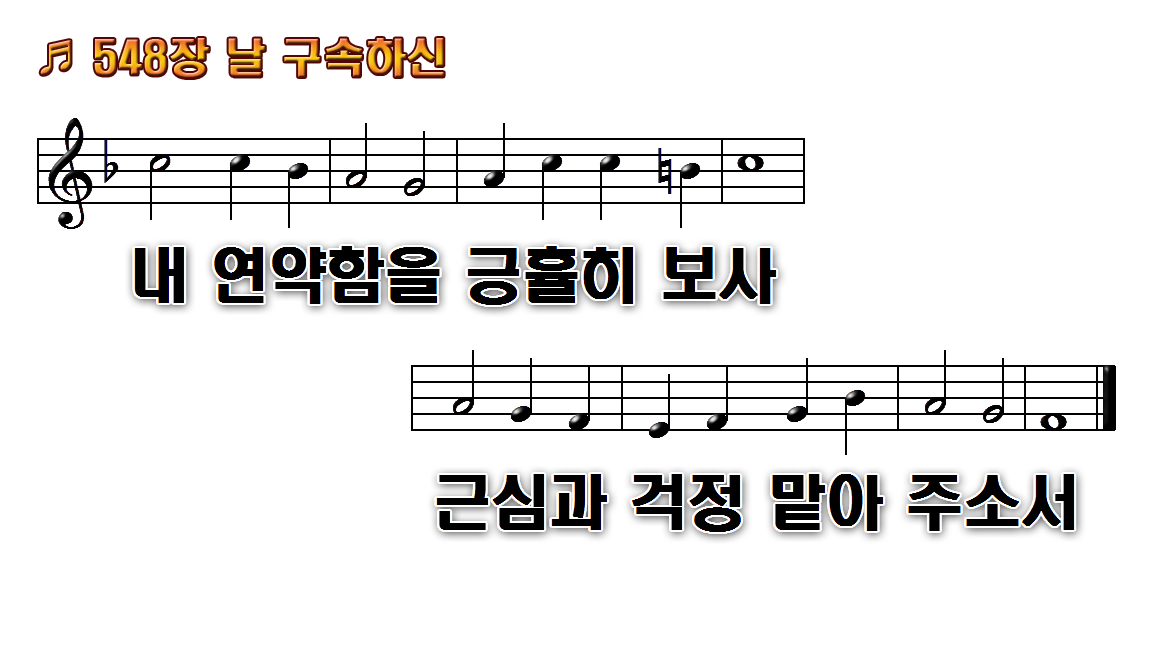 1.날 구속하신 주께
2.자비와 은혜 충만하신
3.주님은 우리
4.주님의 사랑
5.우리가 구원 얻을
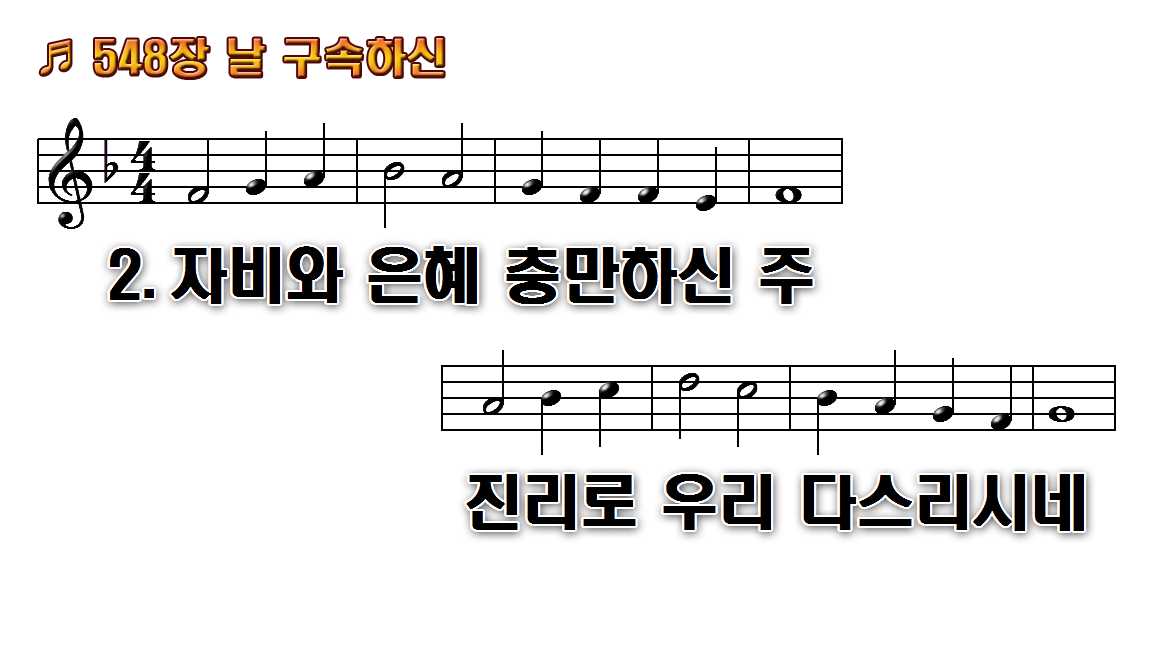 1.날 구속하신 주께
2.자비와 은혜 충만하신
3.주님은 우리
4.주님의 사랑
5.우리가 구원 얻을
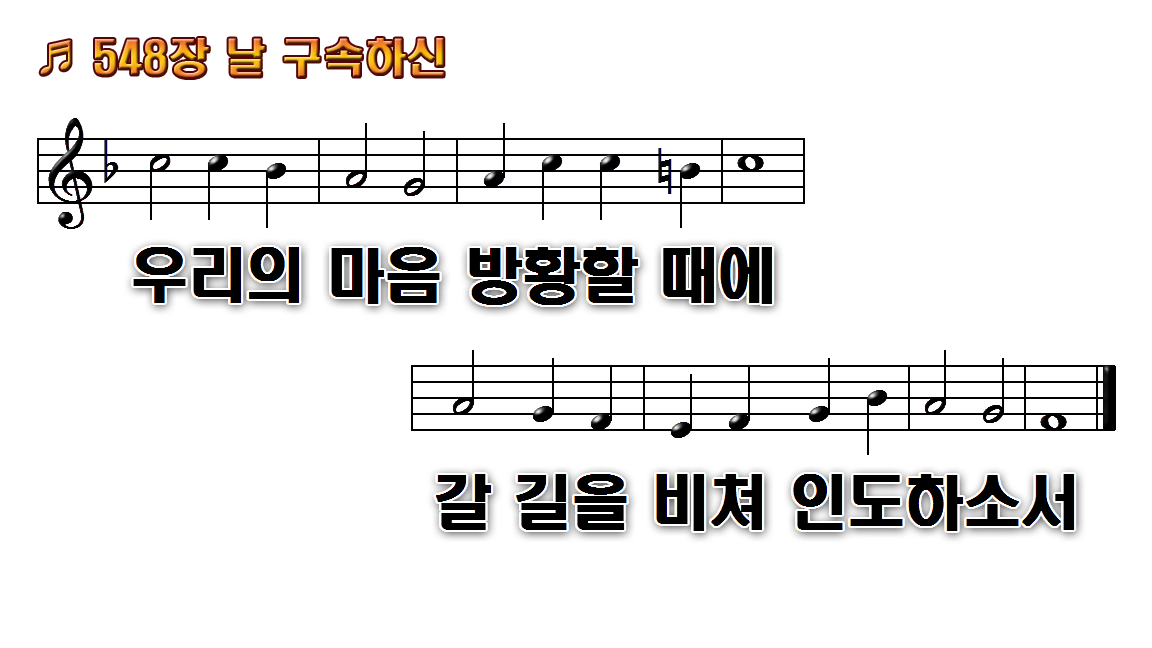 1.날 구속하신 주께
2.자비와 은혜 충만하신
3.주님은 우리
4.주님의 사랑
5.우리가 구원 얻을
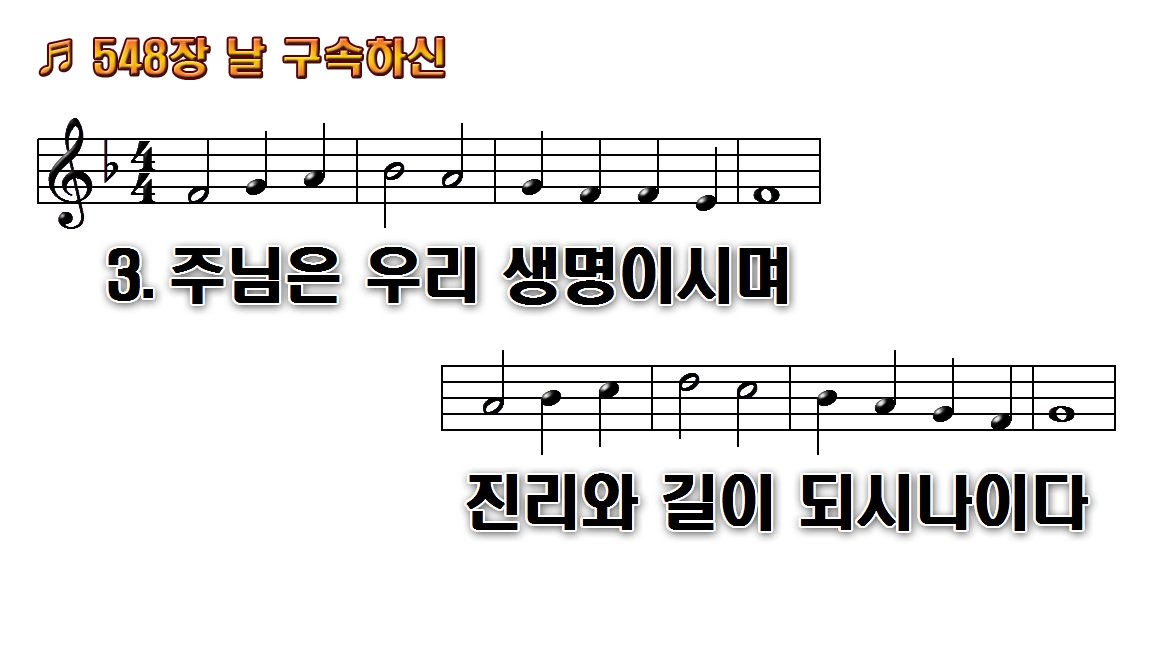 1.날 구속하신 주께
2.자비와 은혜 충만하신
3.주님은 우리
4.주님의 사랑
5.우리가 구원 얻을
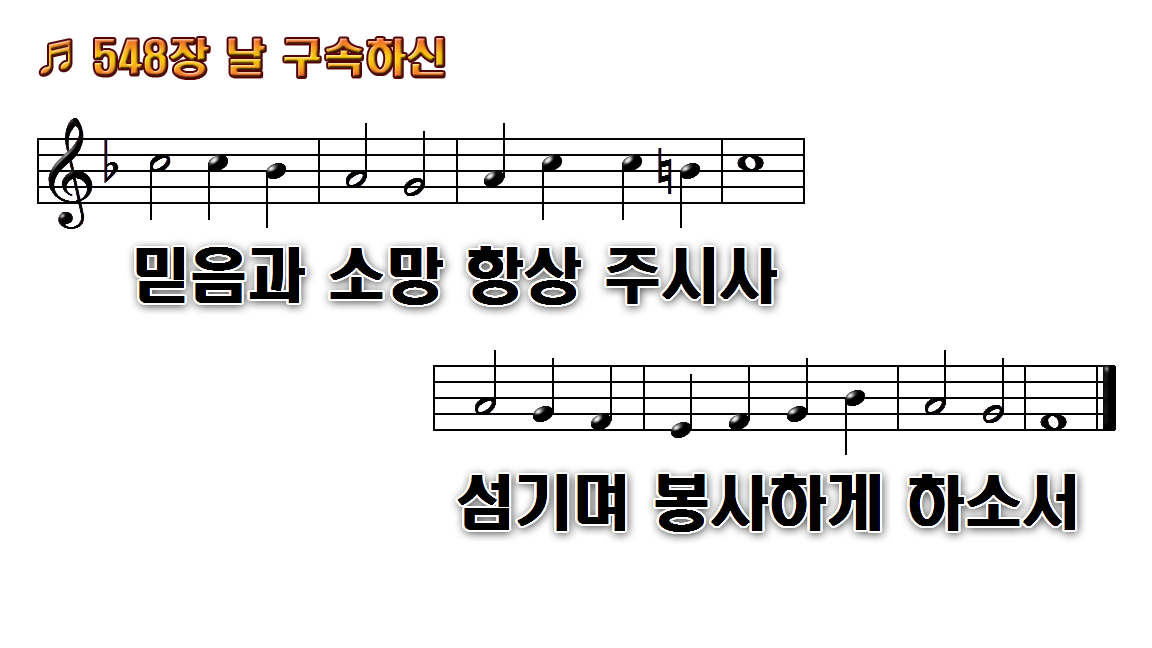 1.날 구속하신 주께
2.자비와 은혜 충만하신
3.주님은 우리
4.주님의 사랑
5.우리가 구원 얻을
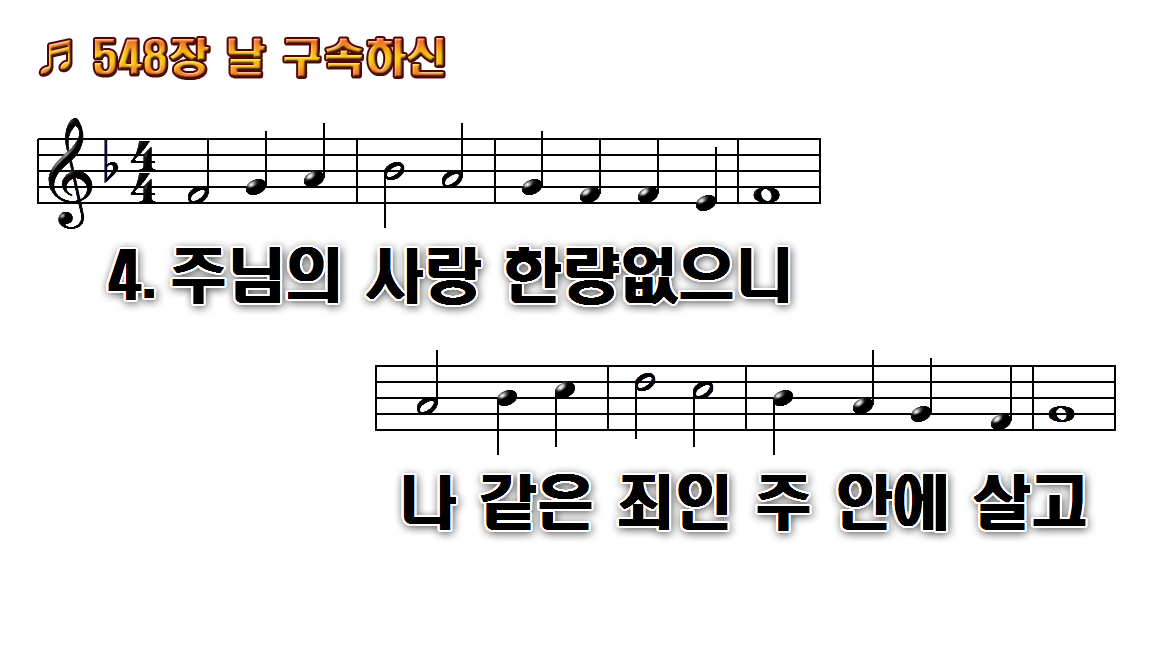 1.날 구속하신 주께
2.자비와 은혜 충만하신
3.주님은 우리
4.주님의 사랑
5.우리가 구원 얻을
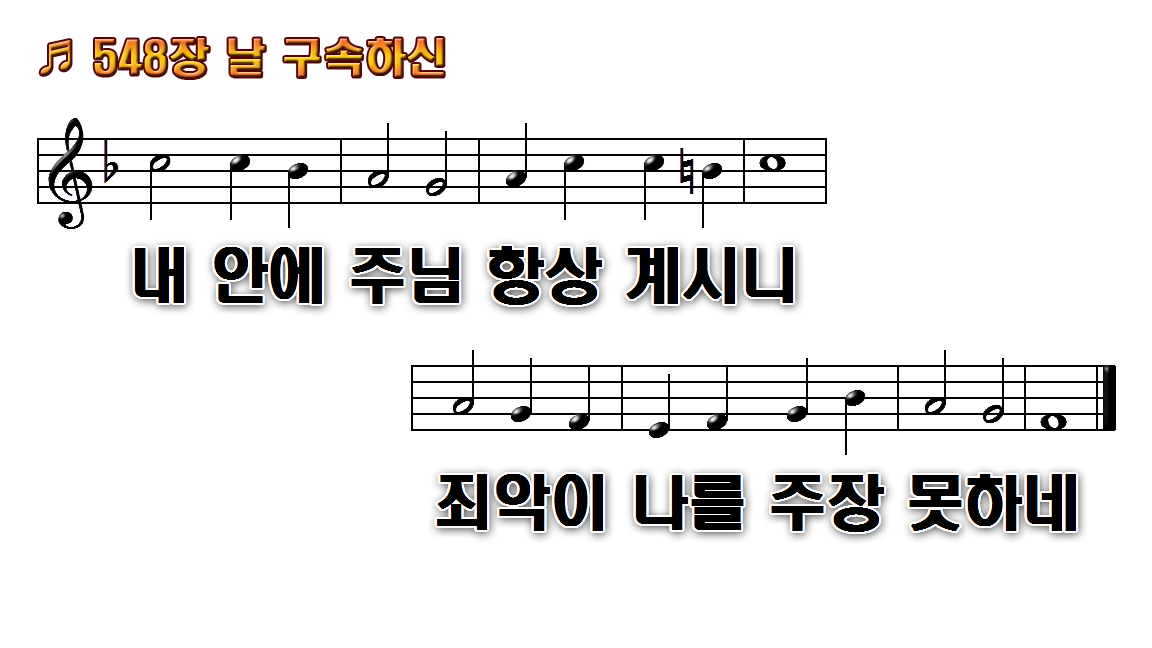 1.날 구속하신 주께
2.자비와 은혜 충만하신
3.주님은 우리
4.주님의 사랑
5.우리가 구원 얻을
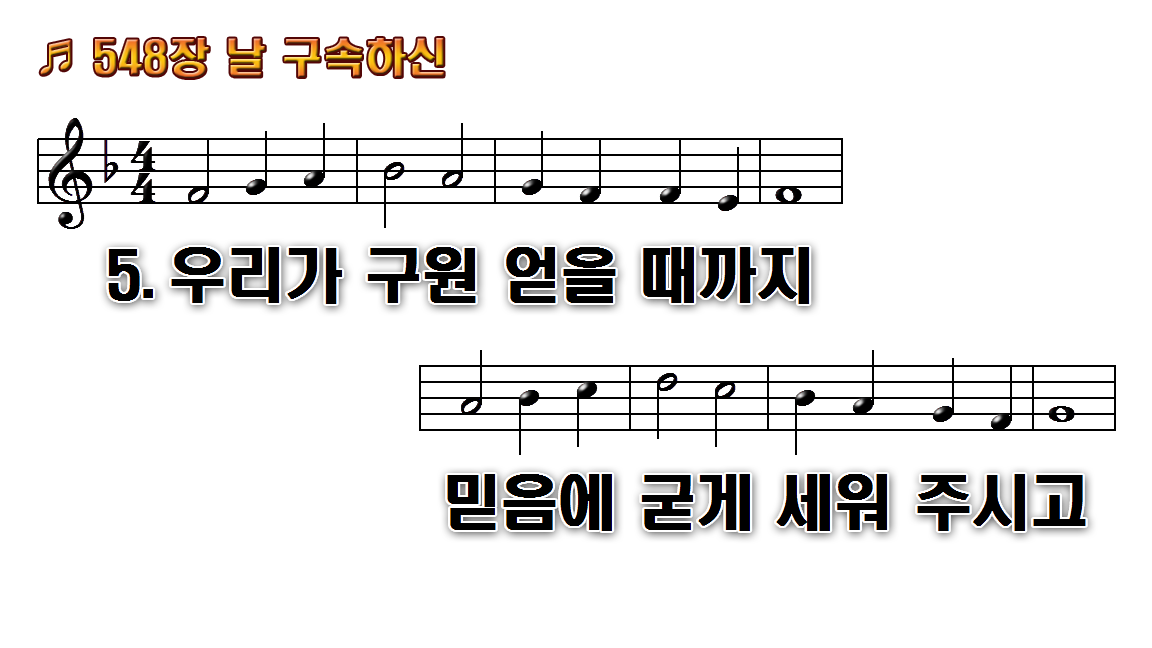 1.날 구속하신 주께
2.자비와 은혜 충만하신
3.주님은 우리
4.주님의 사랑
5.우리가 구원 얻을
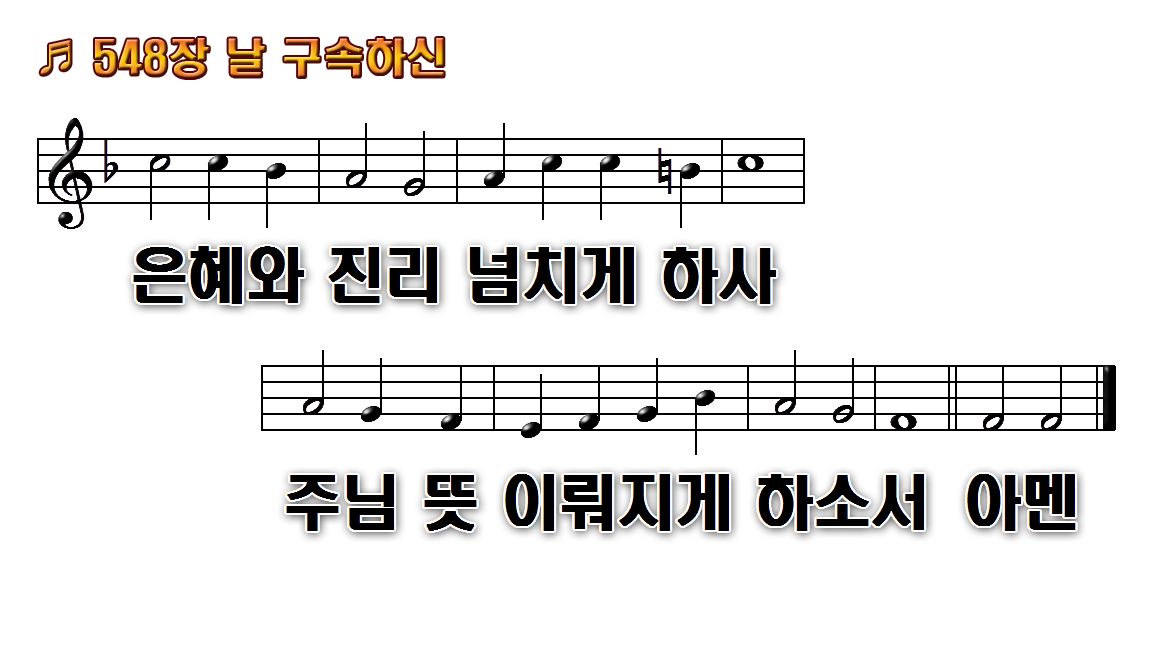 1.날 구속하신 주께
2.자비와 은혜 충만하신
3.주님은 우리
4.주님의 사랑
5.우리가 구원 얻을